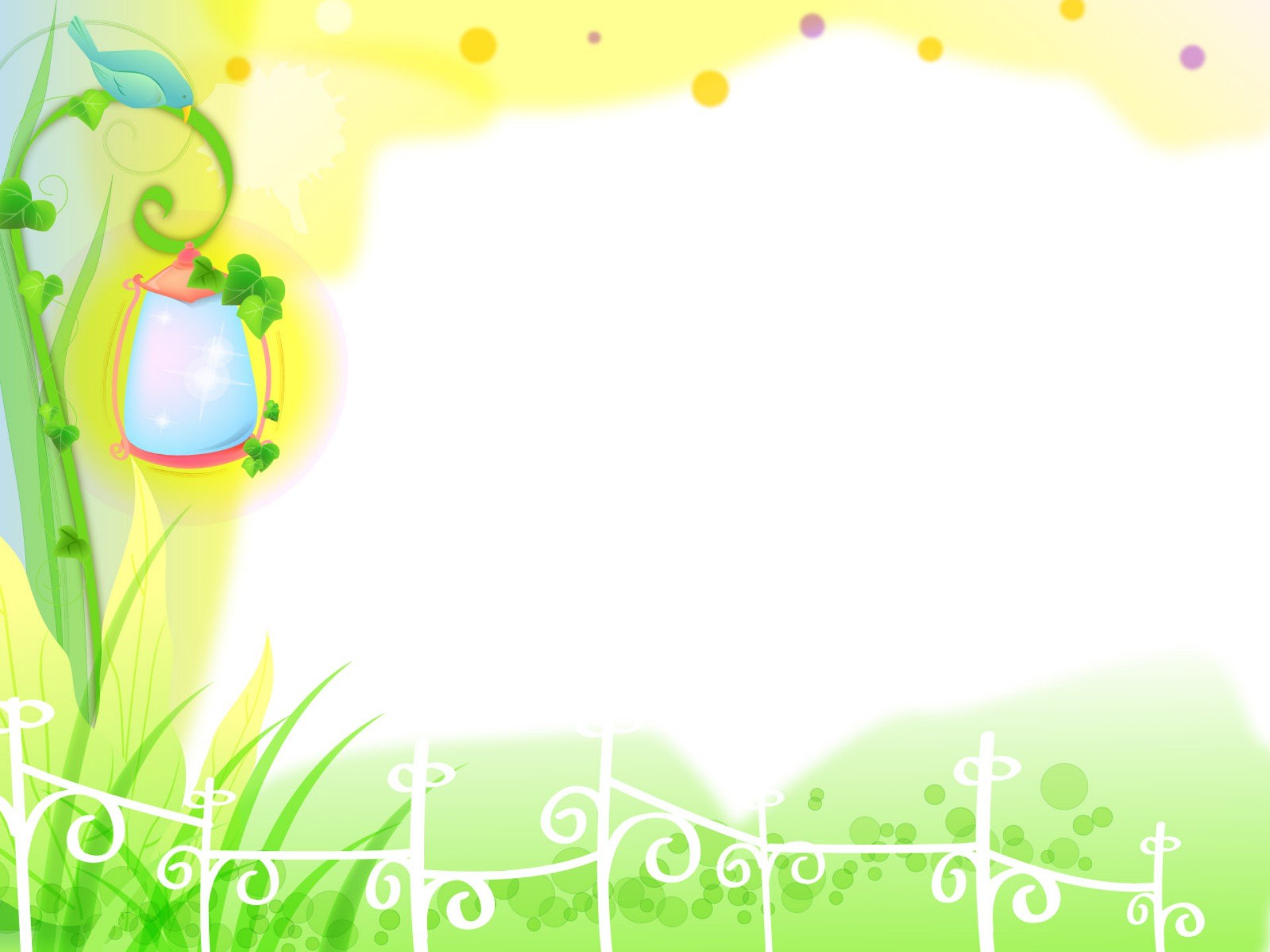 Интерактивная логопедическая игра
«ЧТО В ТУМАНЕ?»
(                 6 тип 
                        слоговой структуры слова
Подготовила : учитель-логопед 
МБДОУ № 29 г. Калуги
Логошина Ирина Сергеевна
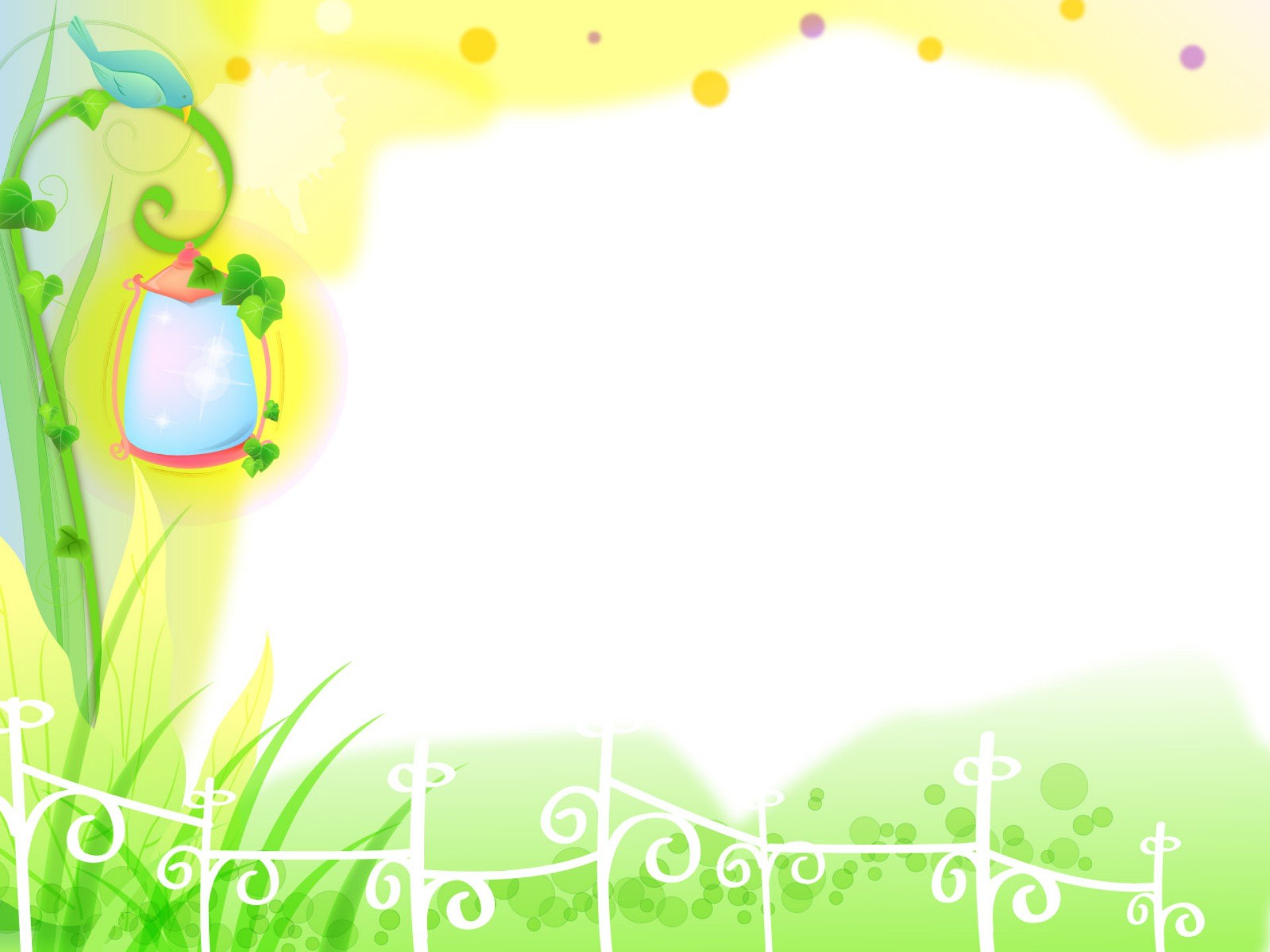 Данная игра рассчитана на детей 4-7 лет.
Цель:
Учить четко произносить слова слоговой структуры 6-го типа.
Расширять и активизировать словарный запас. 
Развивать речевой выдох.
Развивать зрительный гнозис.
Ход игрового упражнения:
Взрослый просит ребенка назвать предмет, который скрывает туман. Затем предлагает сдуть туман с картинки, чтобы проверить верность своего ответа. 
Туман убирается кликом мышки по картинке.
Словарь: дельфин, магнит, хоккей, фонтан, тюльпан, бульдог, медведь.
При создании данной игры использовался дидактический материал из пособия
Четверушкина Н.С. Слоговая структура слова: система коррекционных упражнений для детей 5-7 лет. Практическое пособие для логопедов, воспитателей и родителей. М.: «Издательство гном и Д» 2001. — 96 с.
Изображения взяты из интернета
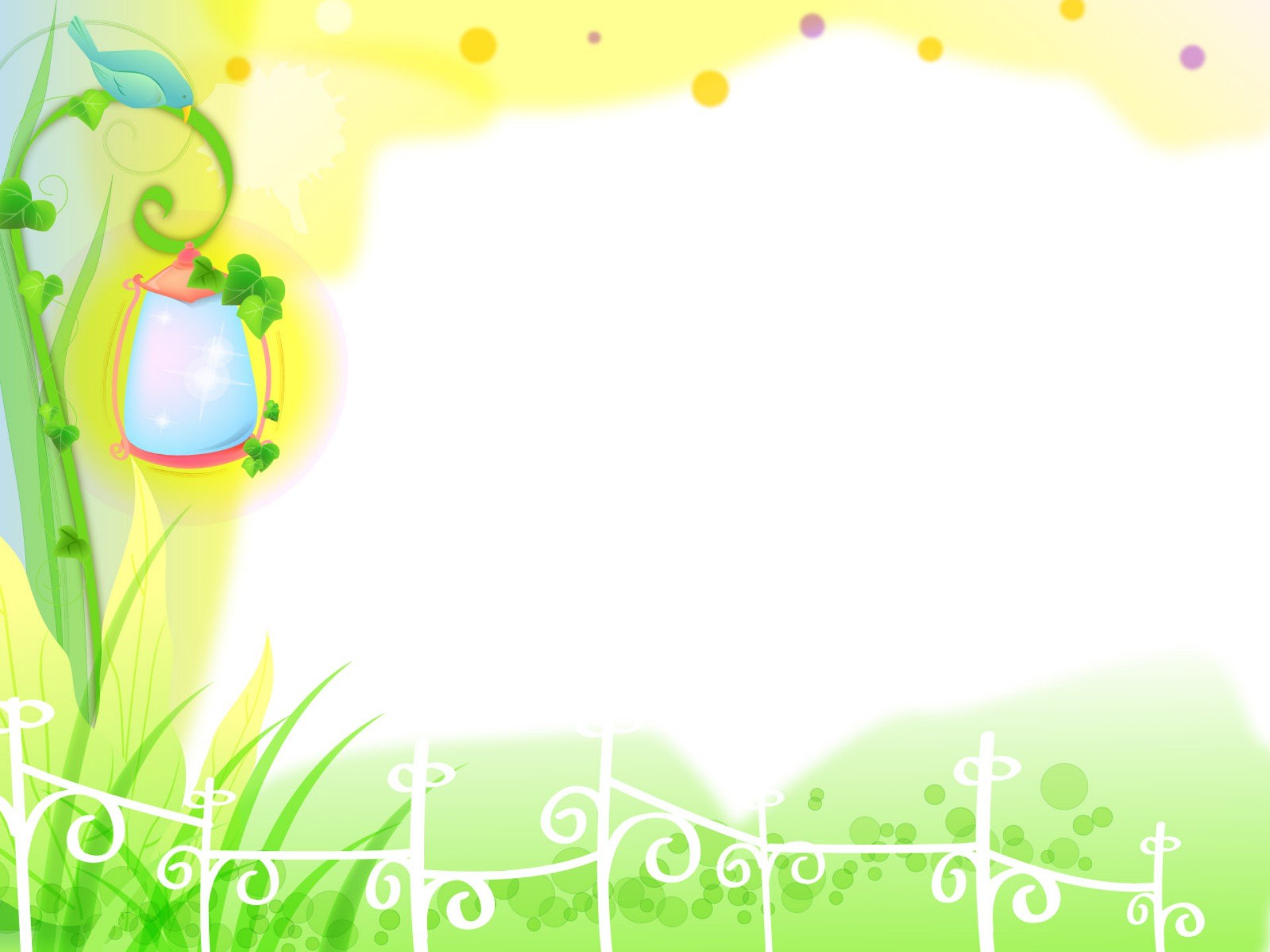 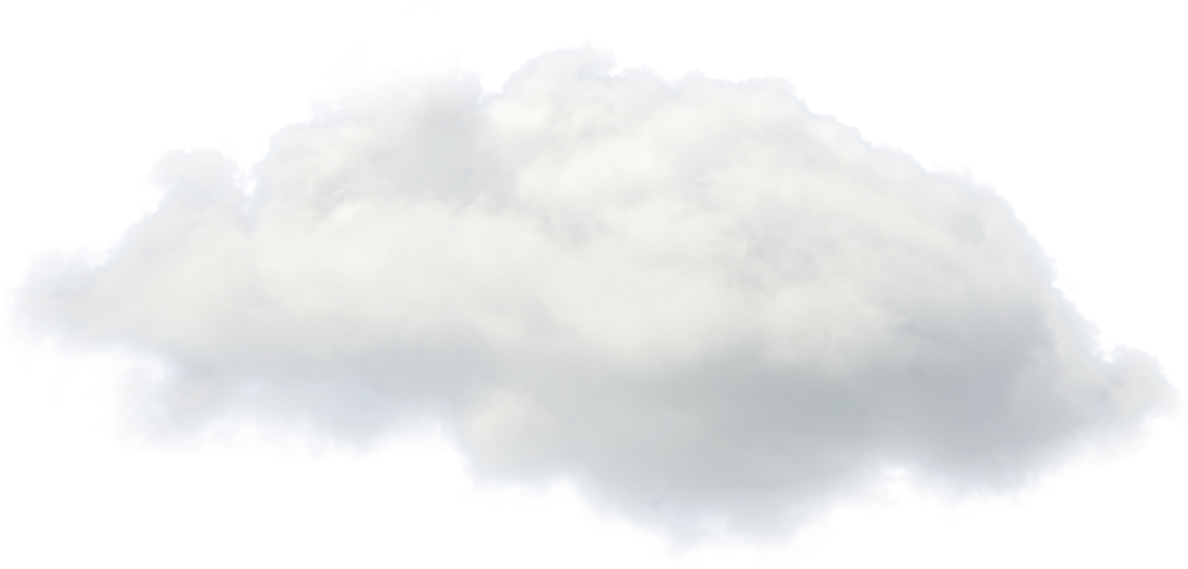 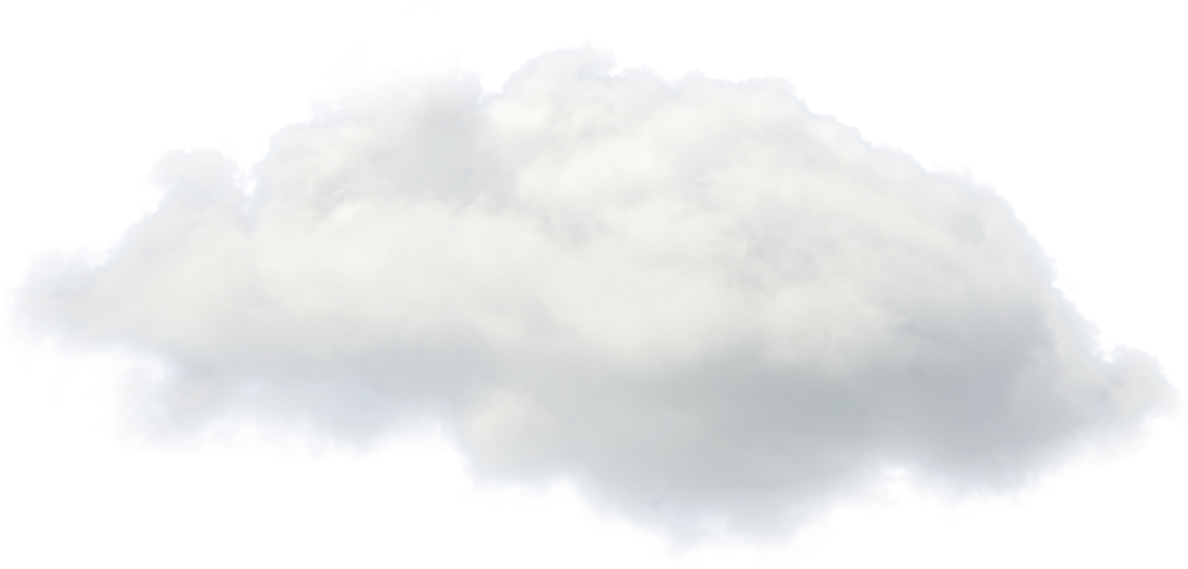 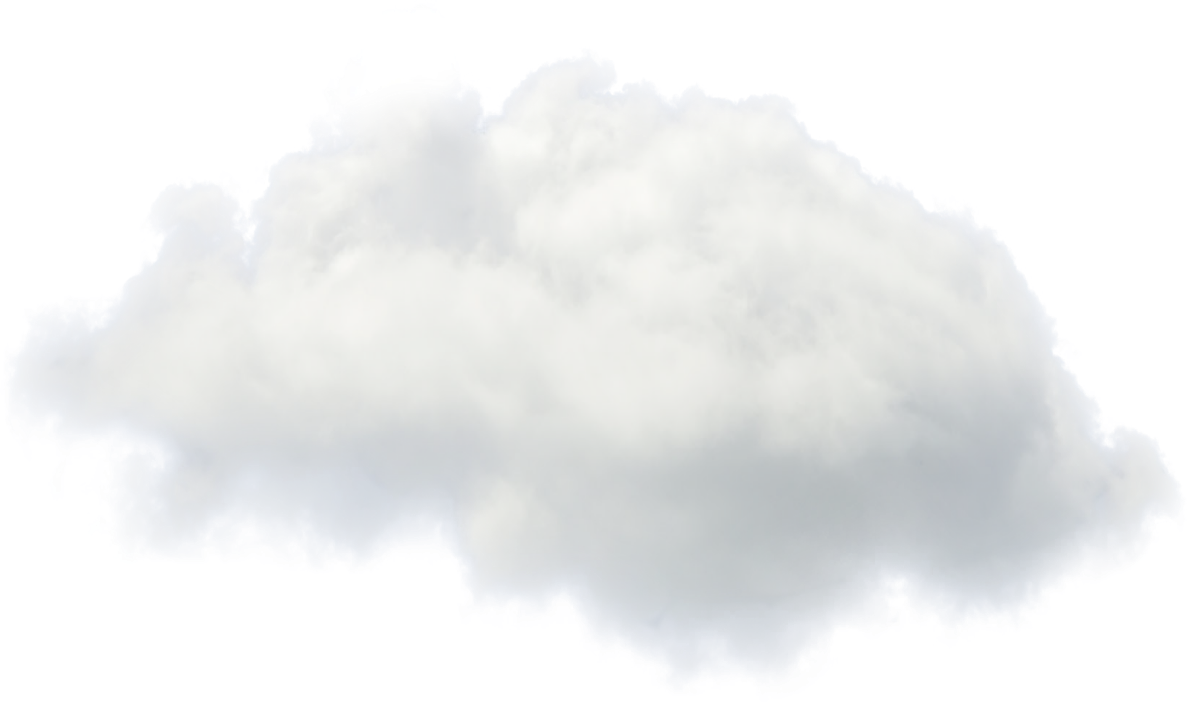 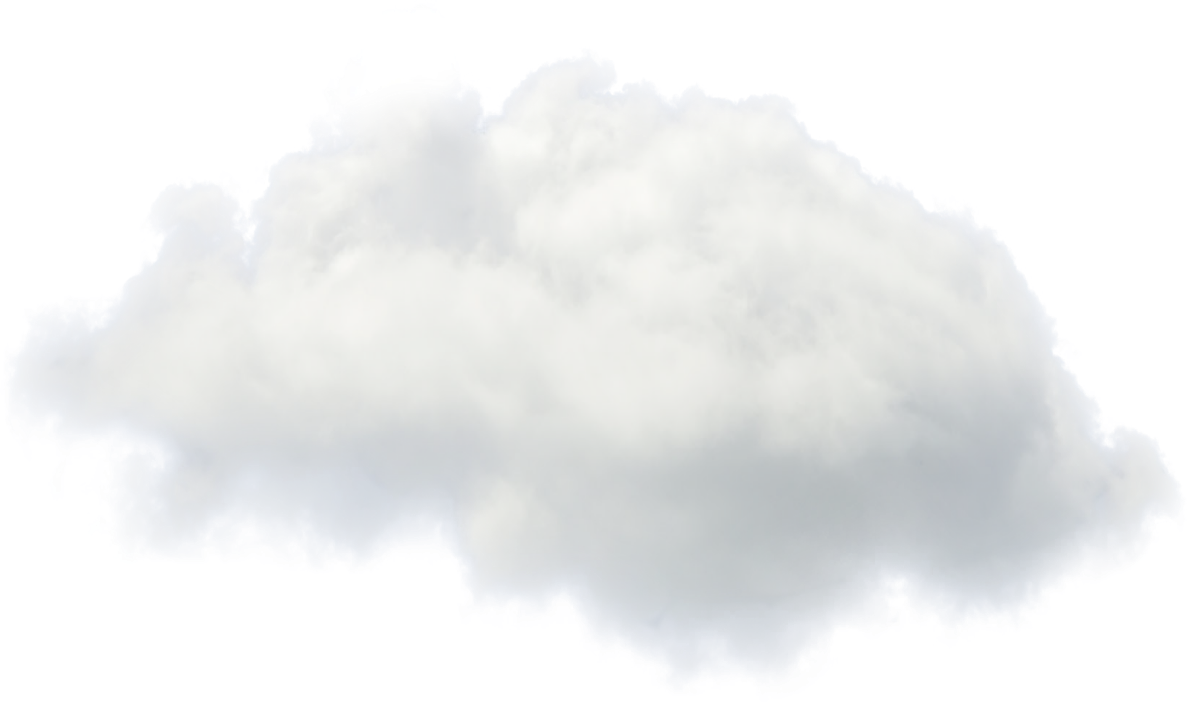 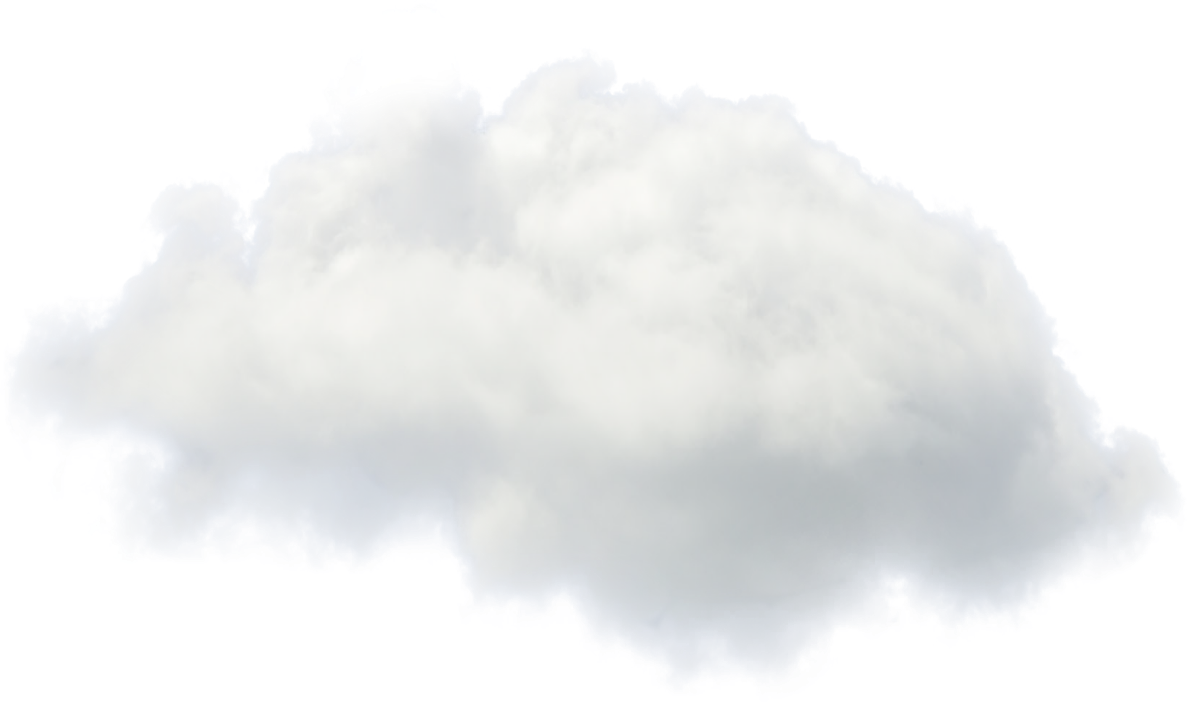 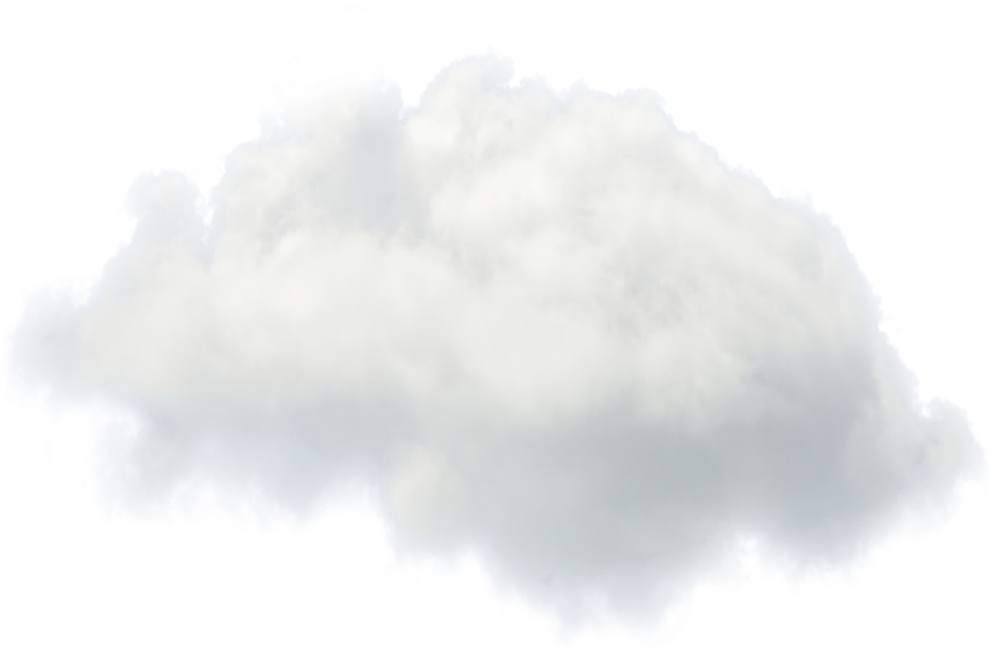 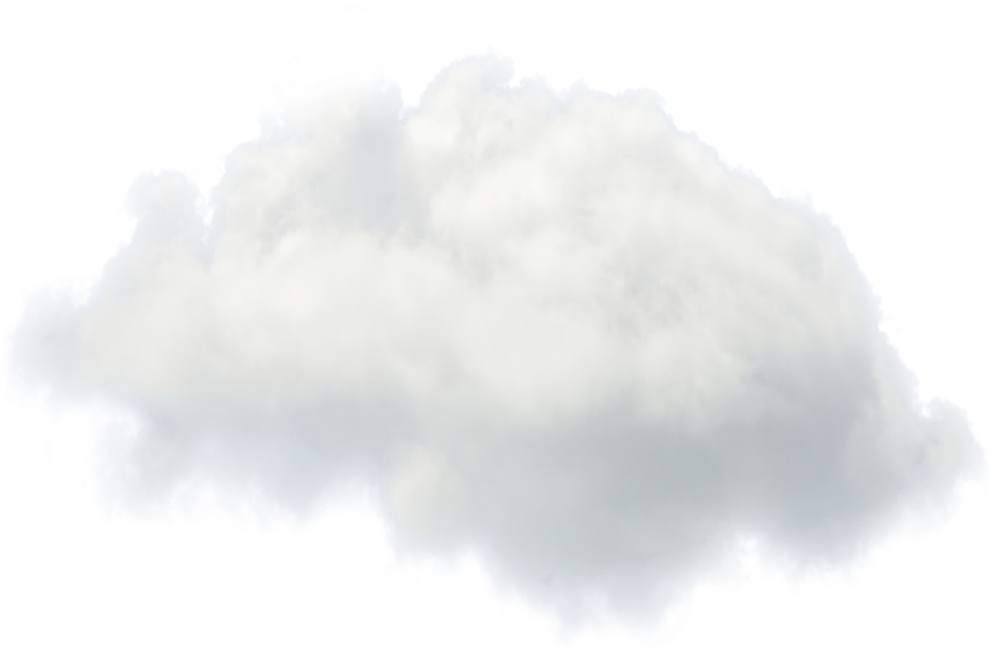 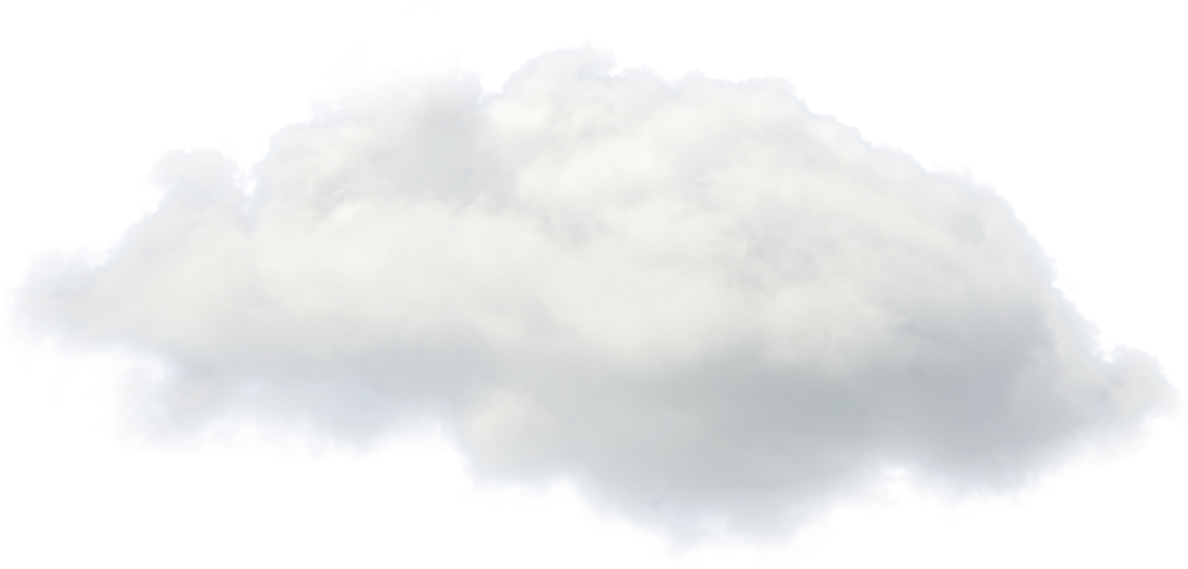 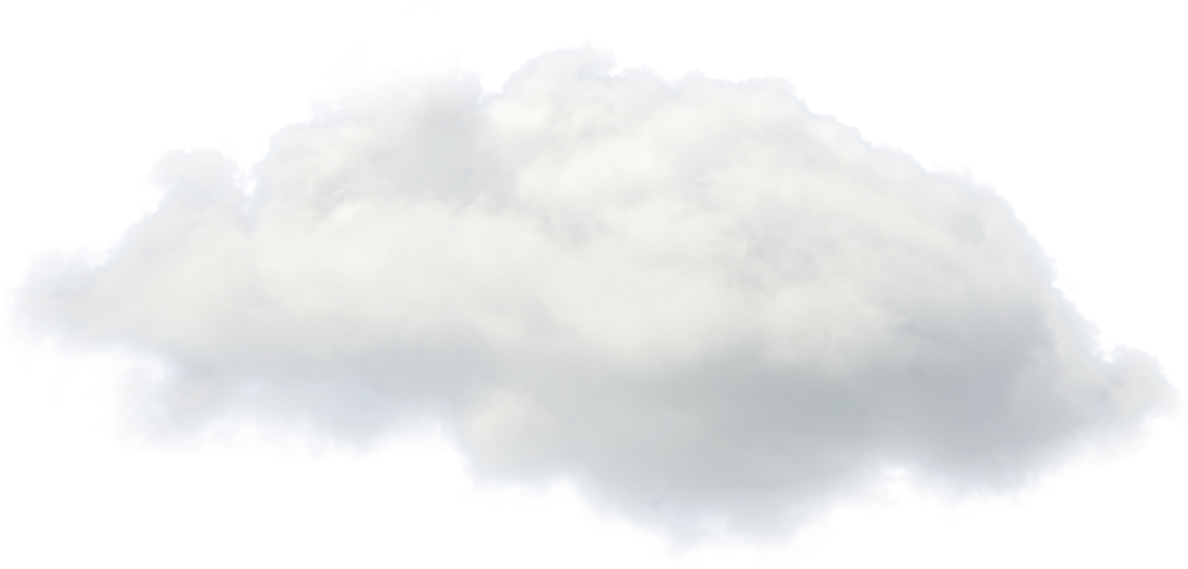 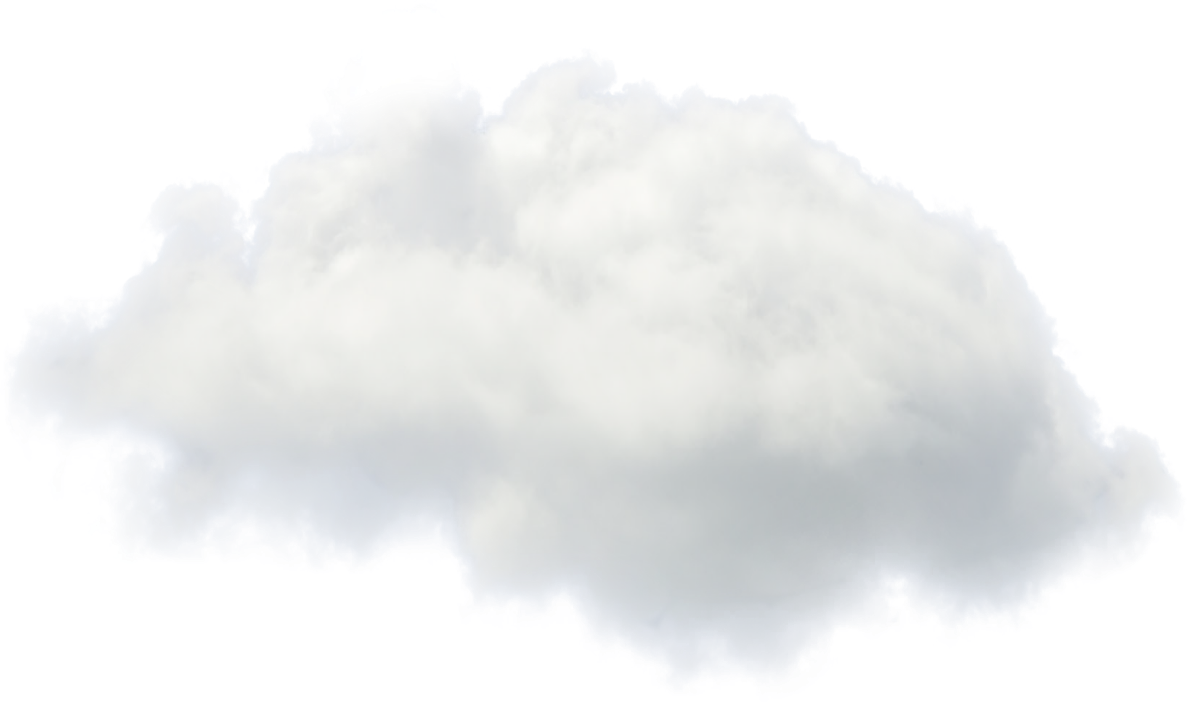 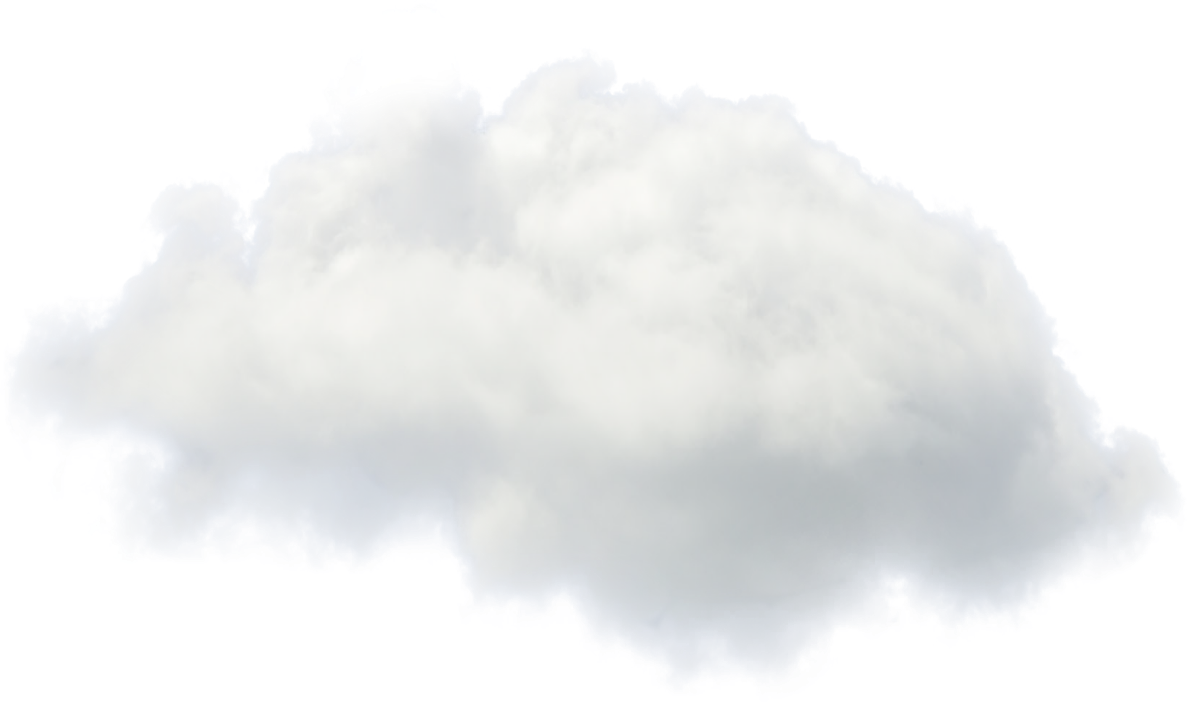 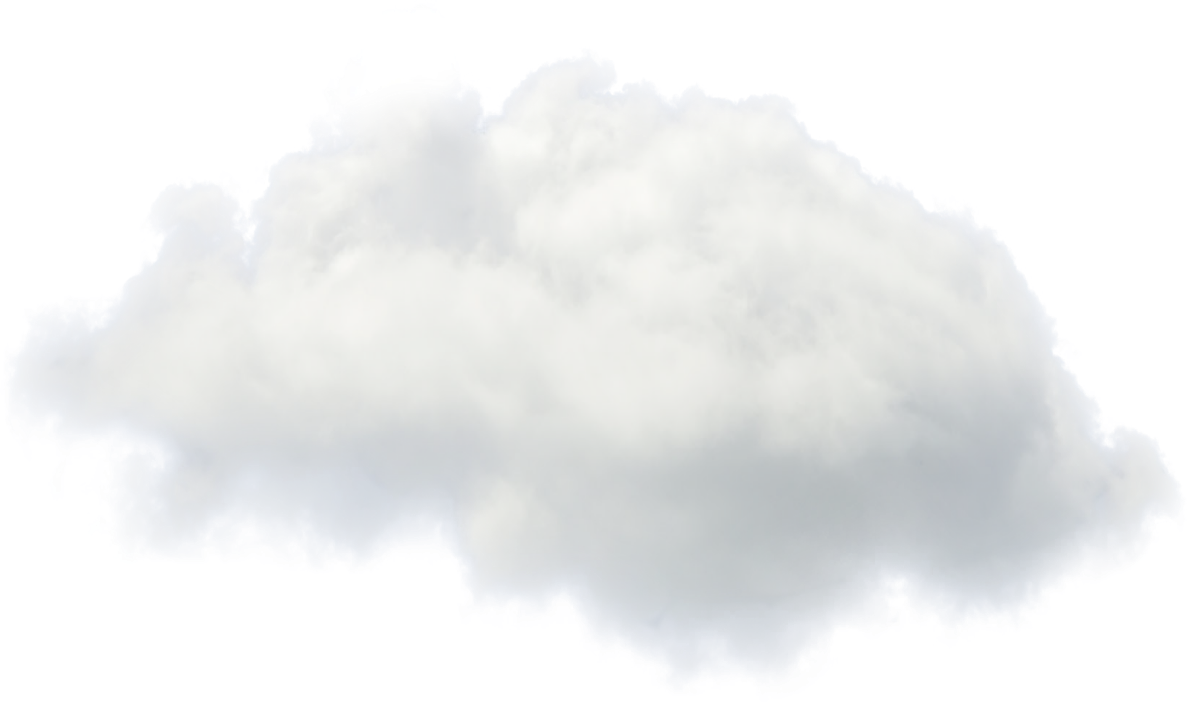 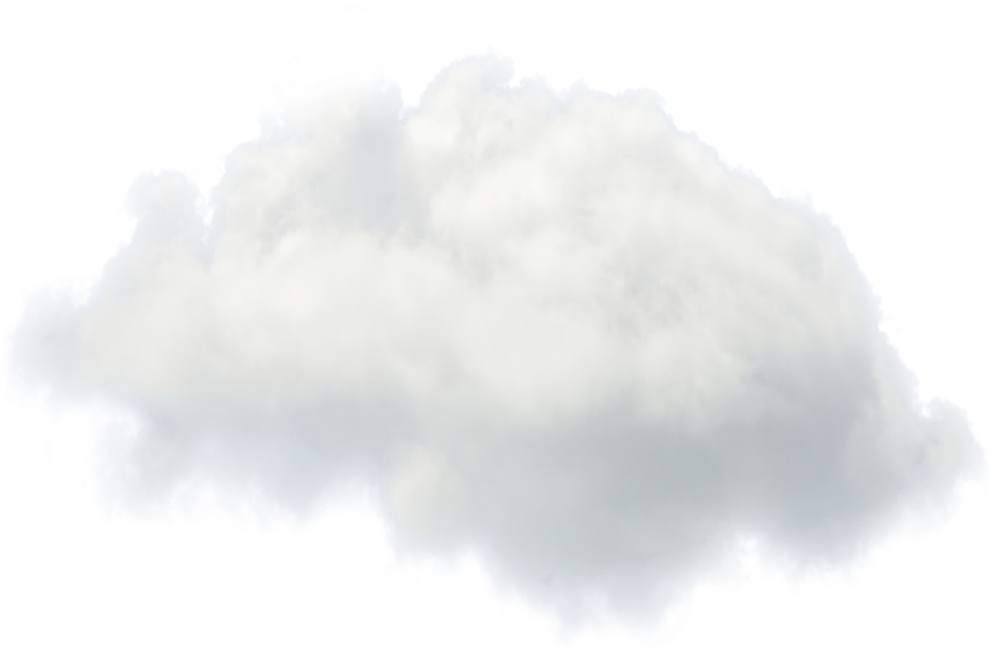 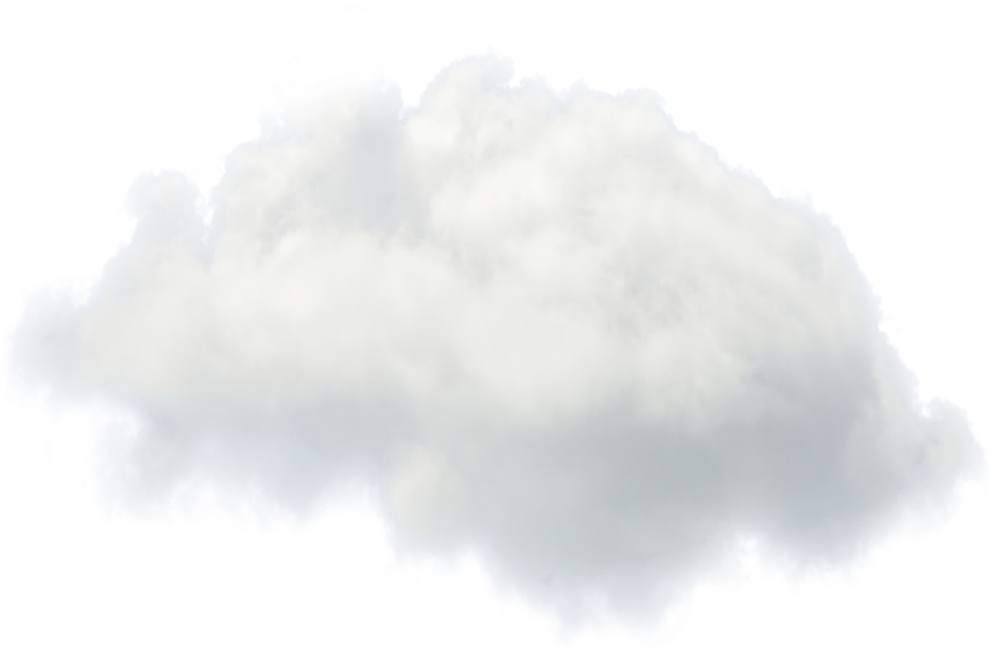 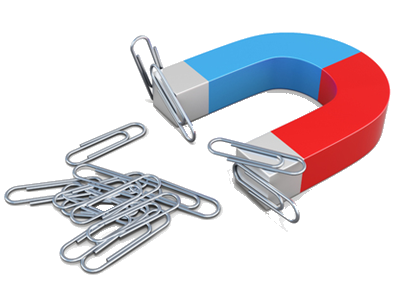 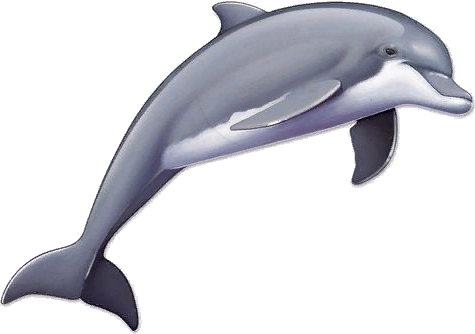 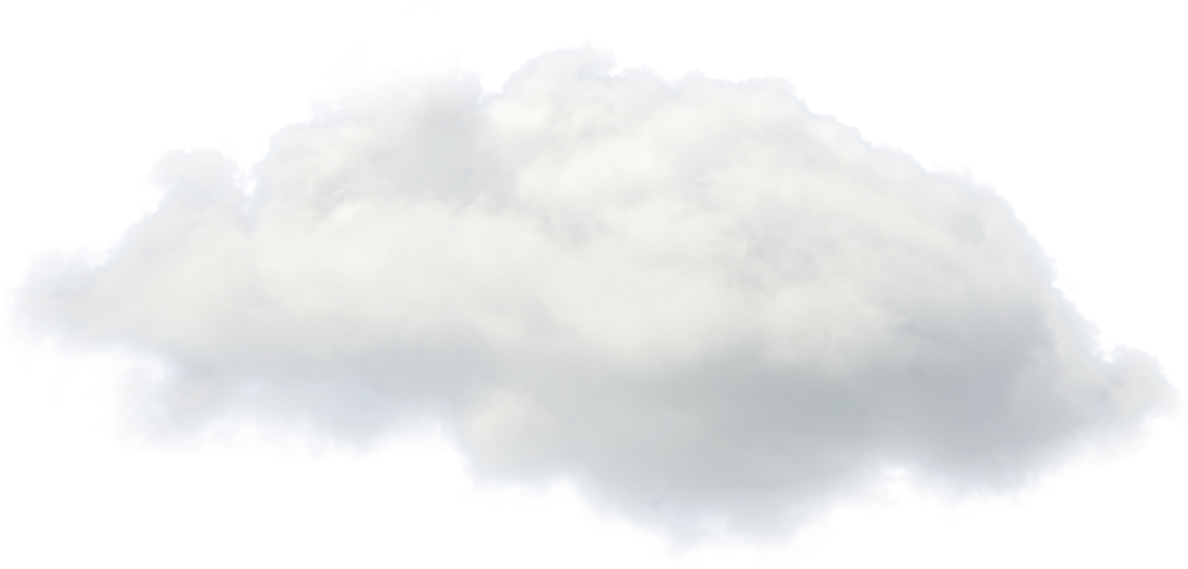 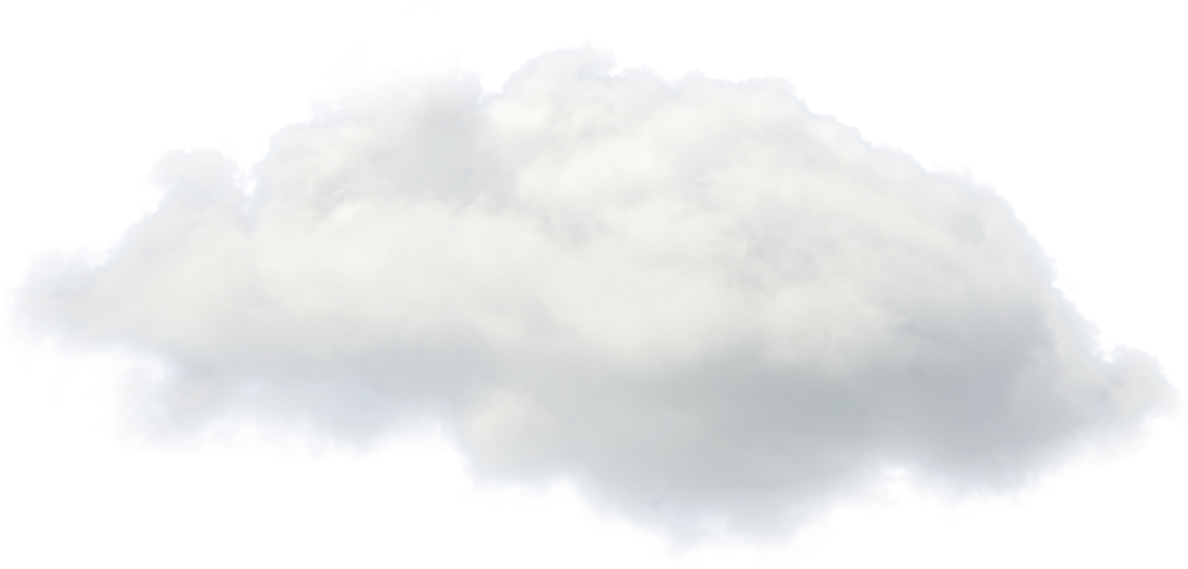 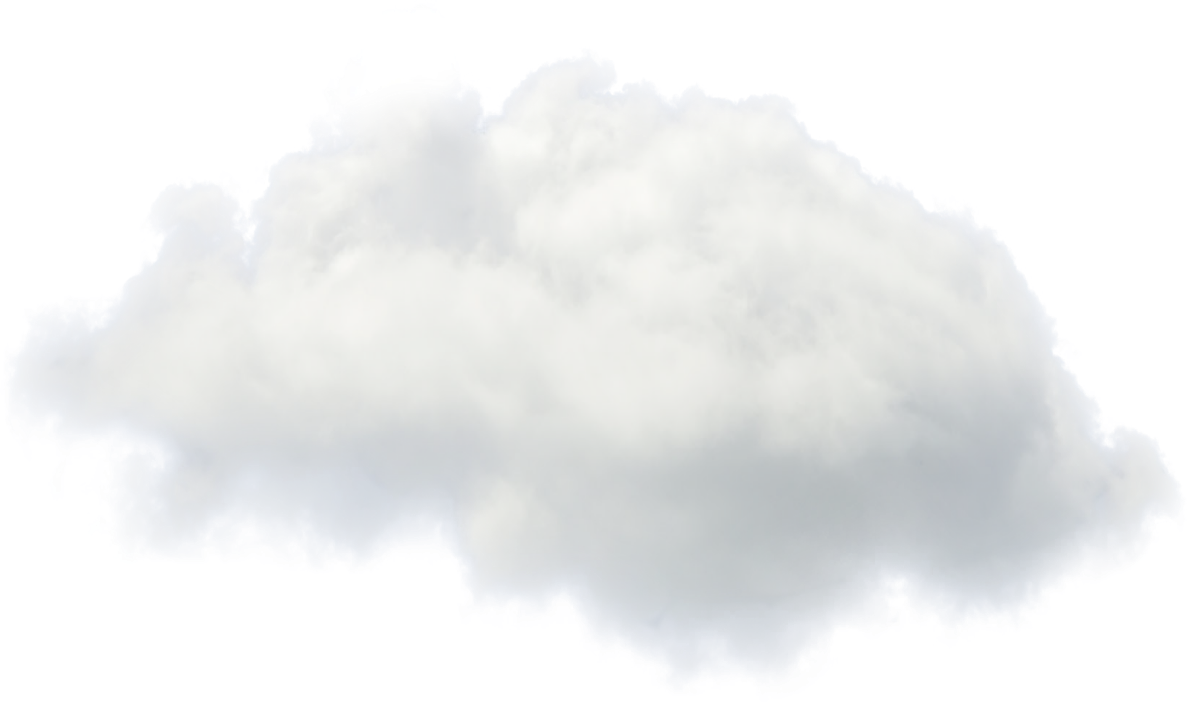 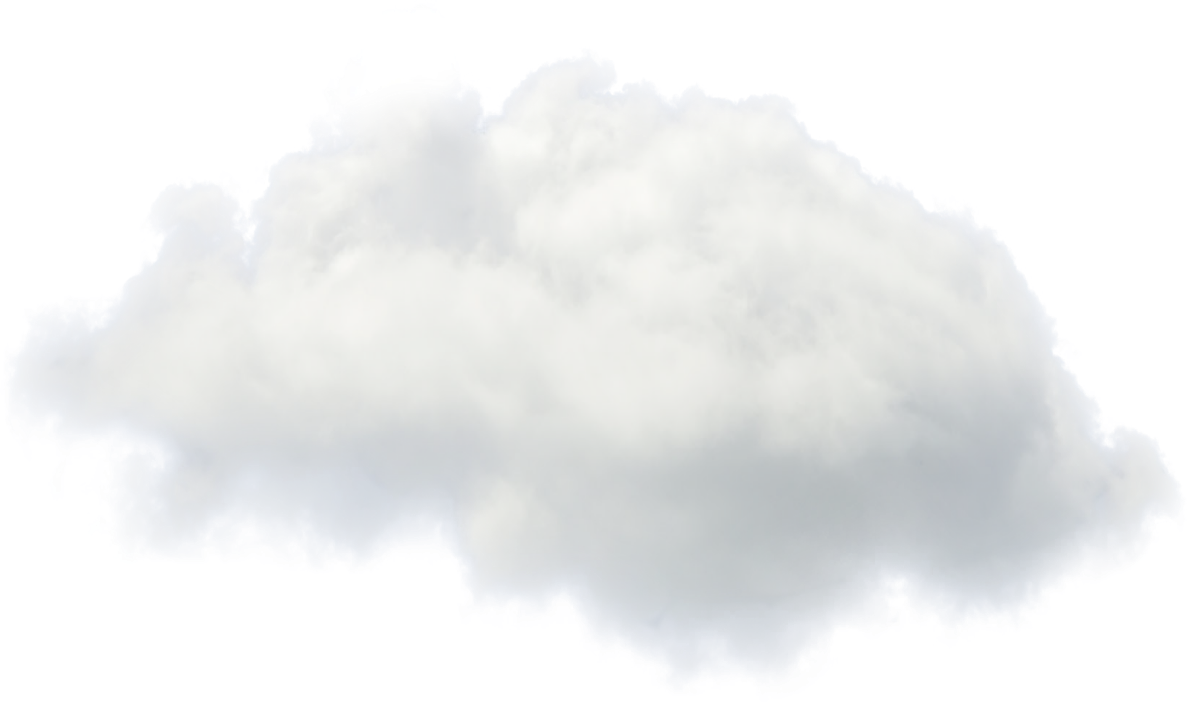 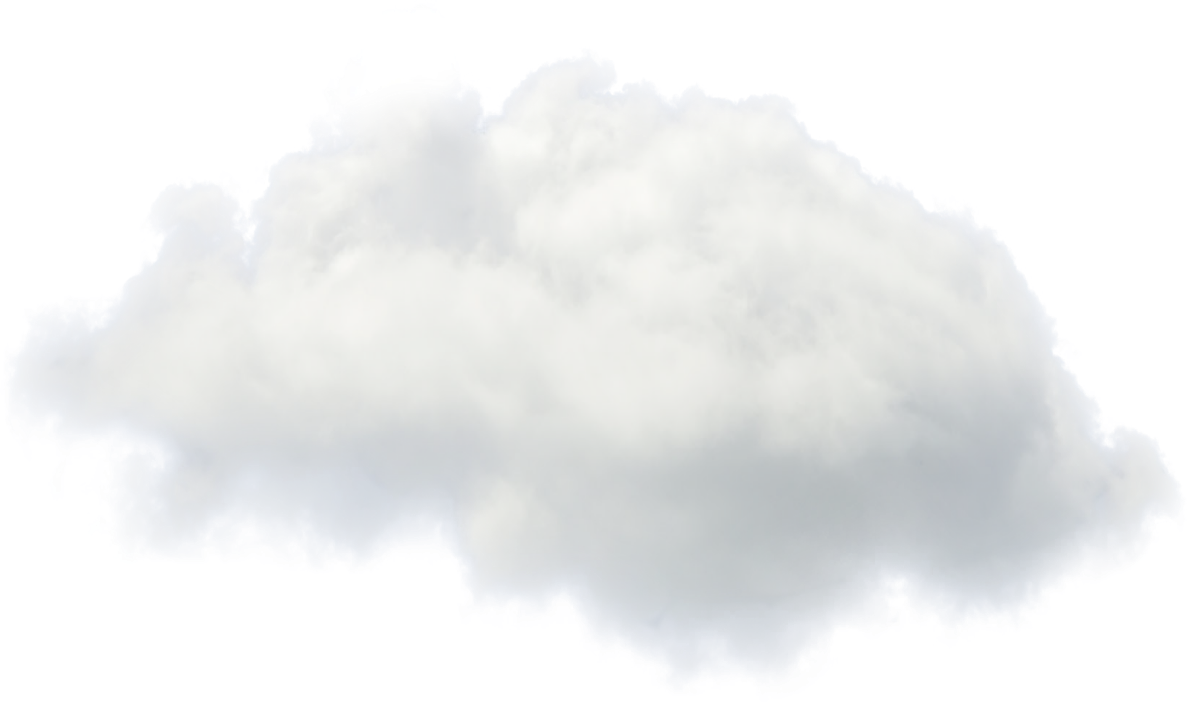 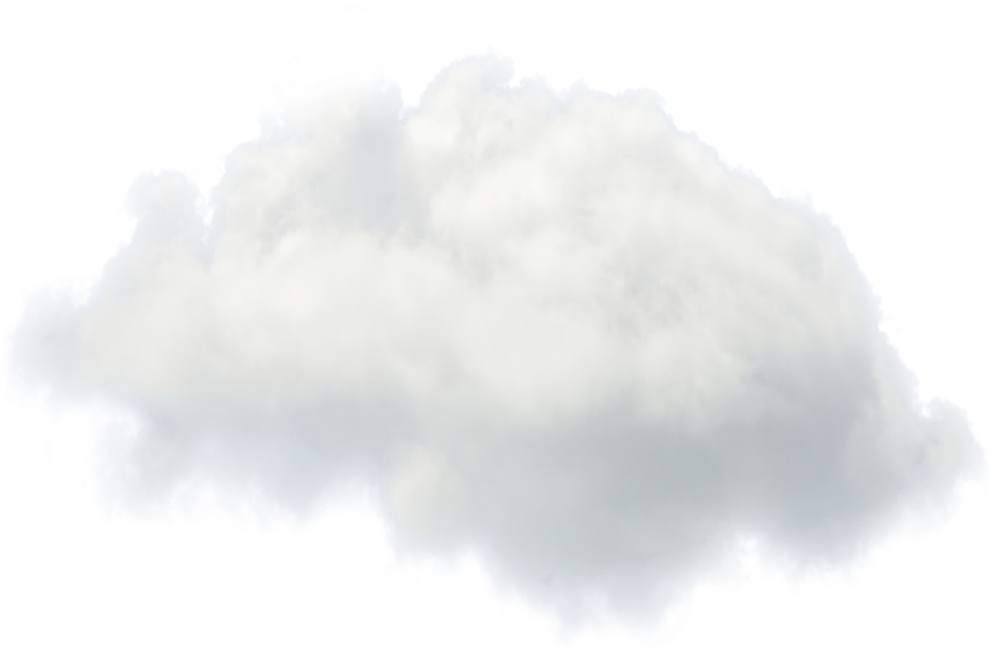 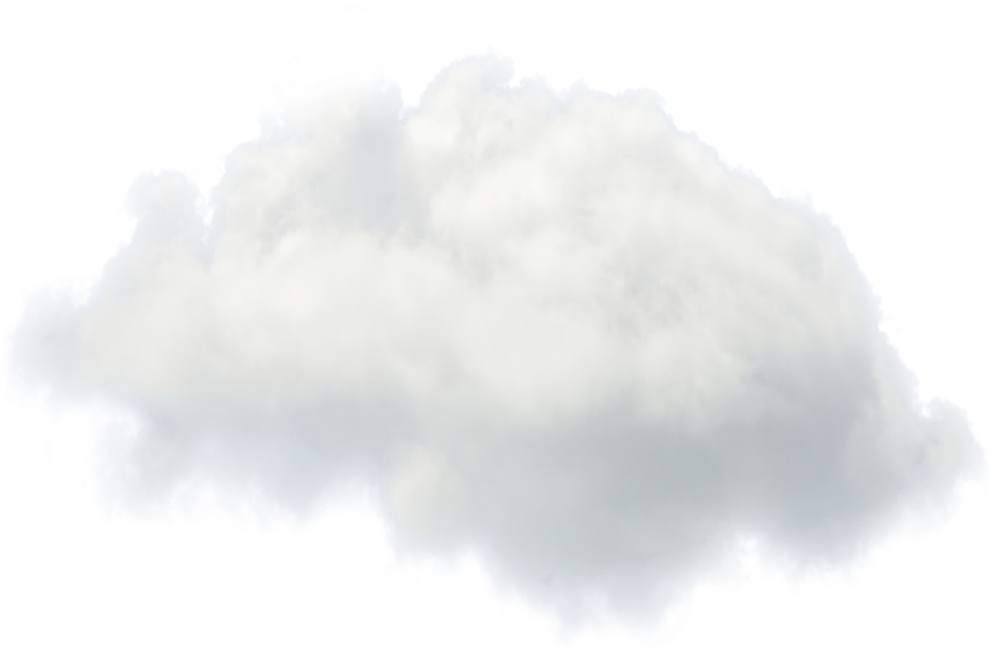 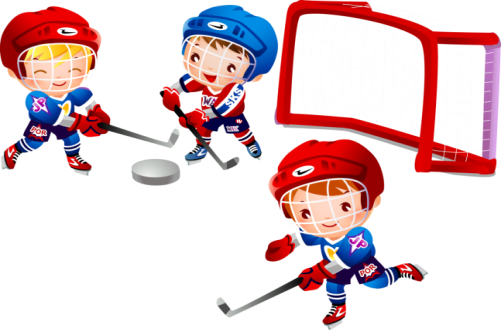 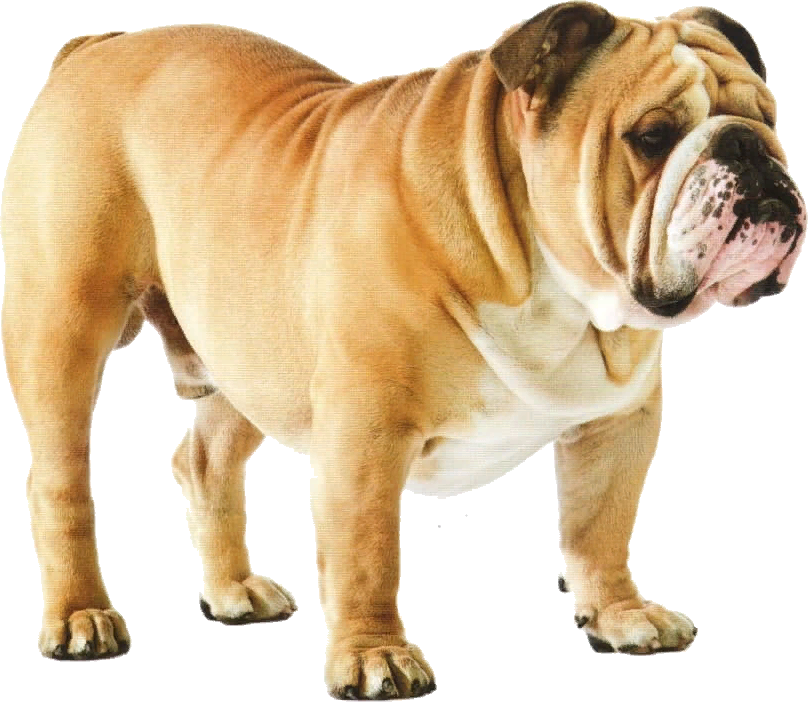 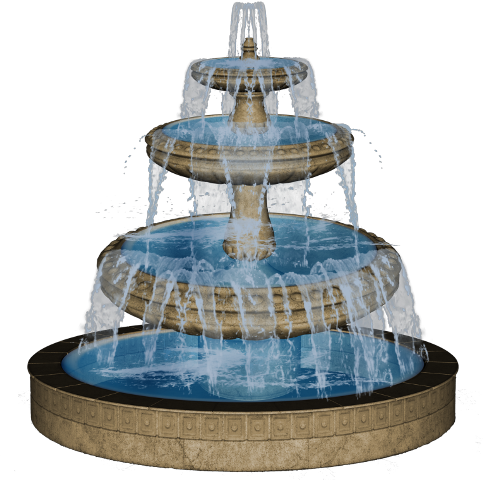 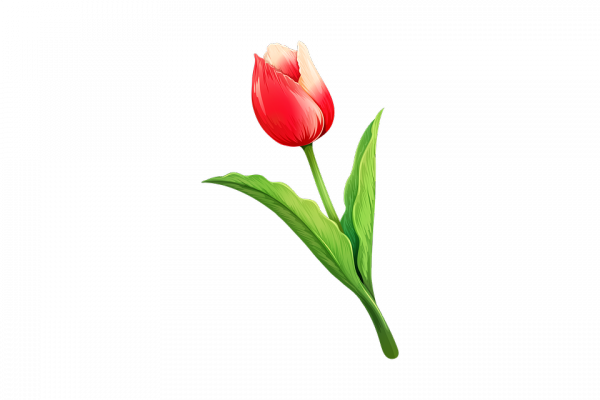 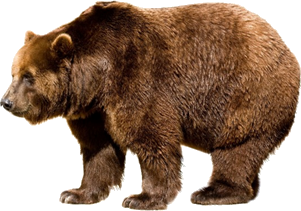 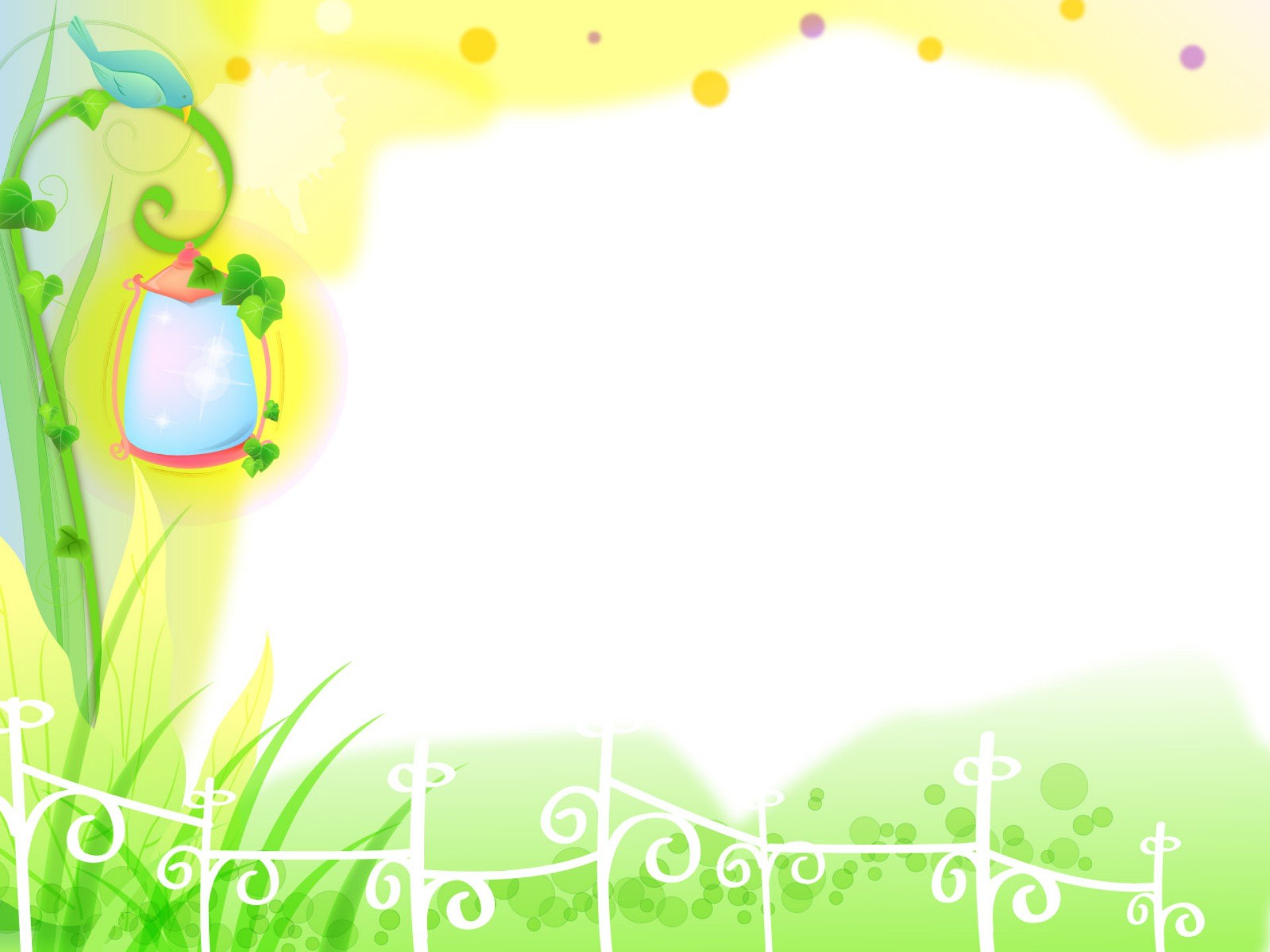 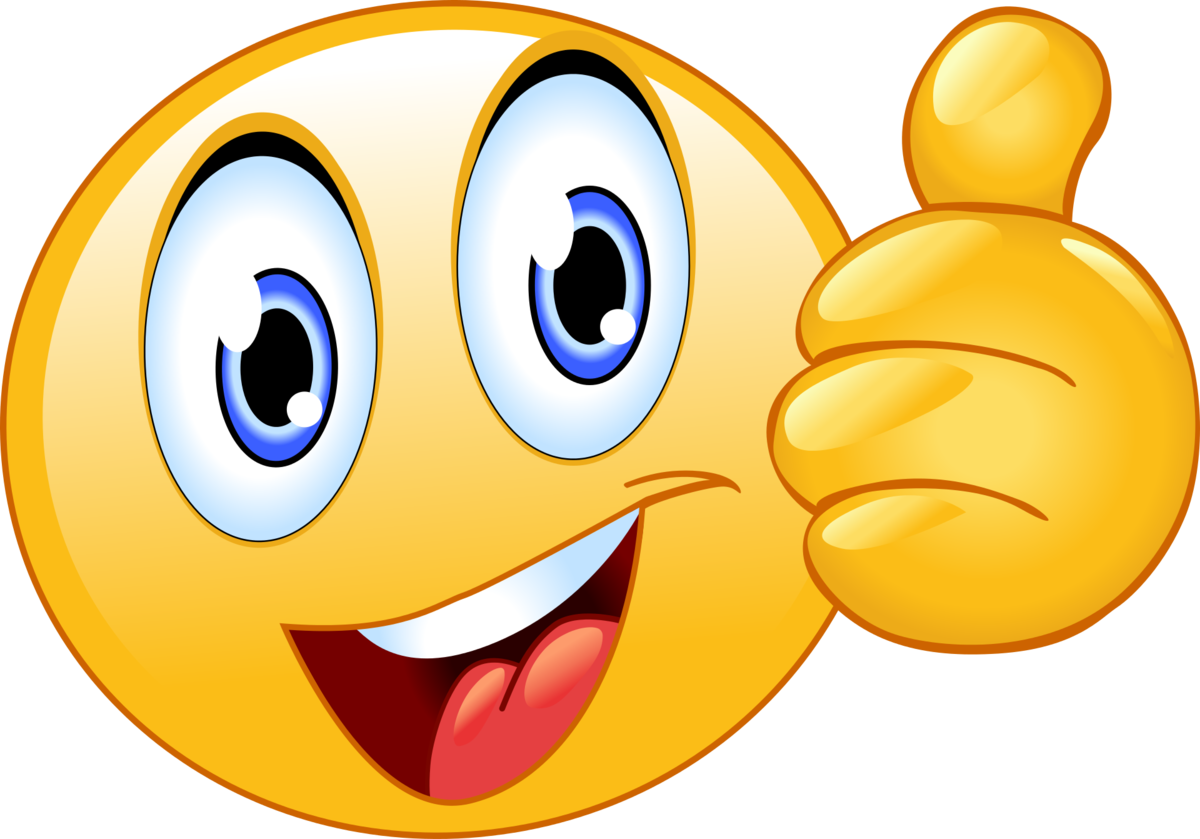